Office Hours
Dr. Margaret Cage
State Director
The Office of Special Education
July 16, 2024
Investing for tomorrow, delivering today.
1
[Speaker Notes: Good afternoon and welcome to Office Hours!
Today’s Office Hours will be providing updates, technical assistance, professional development, and question answer sessions. 
A few housekeeping notes, we will have 10-15 minutes for questions at the end of the presentation. We will be monitoring the chat however; all questions will not be answered until the end of all presentations. The Office Hours Slide deck will be accessible on the PED website, in special education, under resources or may be found in the LEA Managed Booklet, under the resources tab.]
Leadership/Duties of the Office
Investing for tomorrow, delivering today.
2
[Speaker Notes: To the right, please find The Office of Special Education priorities that align with the executive order per Governor Lujan-Grisham. To your left, you will find The Office of Special Education Leadership team.]
Hiring Updates
Natalie Campbell, Assistant General Counsel
Please check the state personal office website for 
The Office of Special Education job openings.
https://www.spo.state.nm.us/
Investing for tomorrow, delivering today.
3
[Speaker Notes: The OSE is steadily increasing capacity and staff to better serve you. It is our pleasure to introduce Natalie Campbell, OSE’s new Assistant General Counsel. Just a reminder, we are hiring! Please check the state personal office website for job openings.]
Special Education Pay Differentials
Key details of the initiative include:

 
Application TimeLine: The application and rubric will be released on August 15, 2024, and will remain open through September 30, 2024.

Criteria: The application rubric will prioritize LEAs with special education teacher positions that have been vacant for two or more school years.

Retention Stipends: Pending funding availability, teacher retention stipends will also be addressed. Stipends will be paid directly to teachers due to maintenance of effort (MOE) requirements for LEAs.
4
[Speaker Notes: We are very excited about todays first topic! Director Dr. Cage take it away!]
Special Education Pay Differentials
The recruitment stipend for qualifying positions will be $10,000 for the year, distributed in two payments of $5,000 each in December and May.
 
Furthermore, LEAs are relieved of the need to budget for "hard to staff" stipends, as all funding will be provided through PED. 

Upon approval of an application, additional information will be requested from the LEAs to ensure seamless payment to participating special education teachers and support staff.
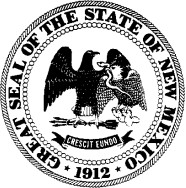 Training Sessions: 

The OSE will conduct virtual training sessions on the application process, links to those sessions can be found below: 

July 25, 2024, at 2:00 PM
July 26, 2024, at 9:00 AM
5
Data
Indicator 14 – Due September 30, 2024

Indicator 8 Parent Surveys – We need LEAs to help us get the word out to parents that may receive a text and or email about a survey to please respond to the survey.
 
Upcoming Stakeholder Meeting – Changes to the Significant Disproportionality methodology will be reviewed and stakeholder feedback will be sought.

EOY Nova Validations – If you have any outstanding errors, please correct them as soon as possible.  Ensure the child count noted on the spreadsheet is correct because these figures will be used for finalizing funding awards.  Submit a Nova ticket to the Nova support team for assistance.
 
Speech Only Manual Collection – Since Nova is unable to collect data for students with an exceptionality of Speech Only, OSE will need to complete another manual collection to collect all data for these students.  We will need this information to complete funding awards also.
 
40 Day Manual Collection – Please submit this as soon as possible.  The data is due to the U.S. Department of Education on July 22nd and time is needed to prepare the data in the submission templates.
6
[Speaker Notes: Thank you, Dr. Cage. Deputy Director of Data & Finance Charlene Marcotte will now present. Charlene?]
Finance
IDEA B Application – The application must be fully completed by or before August 30, 2024.  Full completion means the application is completed , all funds have a zero balance, Signed Board Meeting minutes where the IDEA B application was approved is submitted, Board Agenda is submitted, Revised Policies and Procedures (P&Ps) and Board Meeting minutes and agendas for the revised P & Ps is submitted.
OBMS Initial Budget BARS – The line items in the Initial Budget BARS must match the line items in Objectives 1, 2 and  3 in the application.  If they do not align, the BAR will be disapproved.
Funding Awards – The amounts indicated in the IDEA B application are not final amounts.  Due to the unavailable child counts for the 23-24 school year, 22-23 child counts were used.  We will be finalizing allocations based on the EOY child counts.  It is imperative that the child counts are correct.  Once the figures are finalized, an award letter will be sent out to each LEA.
7
Annual Determination Reminder
8
Annual Determination Reminder
9
Data/Finance Team Contact List
Office of Special Education Data Team:
charlene.marcotte@ped.nm.gov
lorenzo.dominguez@ped.nm.gov
lizana.schweiger@ped.nm.gov
matthew.tomicek@ped.nm.gov
tamara.burkett@ped.nm.gov
Indicator 14:
gdamian@nmhu.edu
NOVA Data:
alison.watt@ped.nm.gov
nicholas.keyes@ped.nm.gov
10
OSE Monthly Newsletter
Newsletter Information

Submissions are due by the third Friday of each month and should be sent to special.ednews@ped.nm.gov. The only month that submissions are not due the third Friday of the month is February.

The following form can be shared with colleagues who wish to receive the OSE Newsletter: OSE Signup Form.

Here is a linked newsletter submissions schedule through November 2025, as to when article submissions are due.

If you have questions about the newsletter email special.ednews@ped.nm.gov.
11
[Speaker Notes: Thank you, Charlene! Next up, Assistant Deputy Director of Special Education, Ria Gill. Ria?]
Disability Pride Event At PED
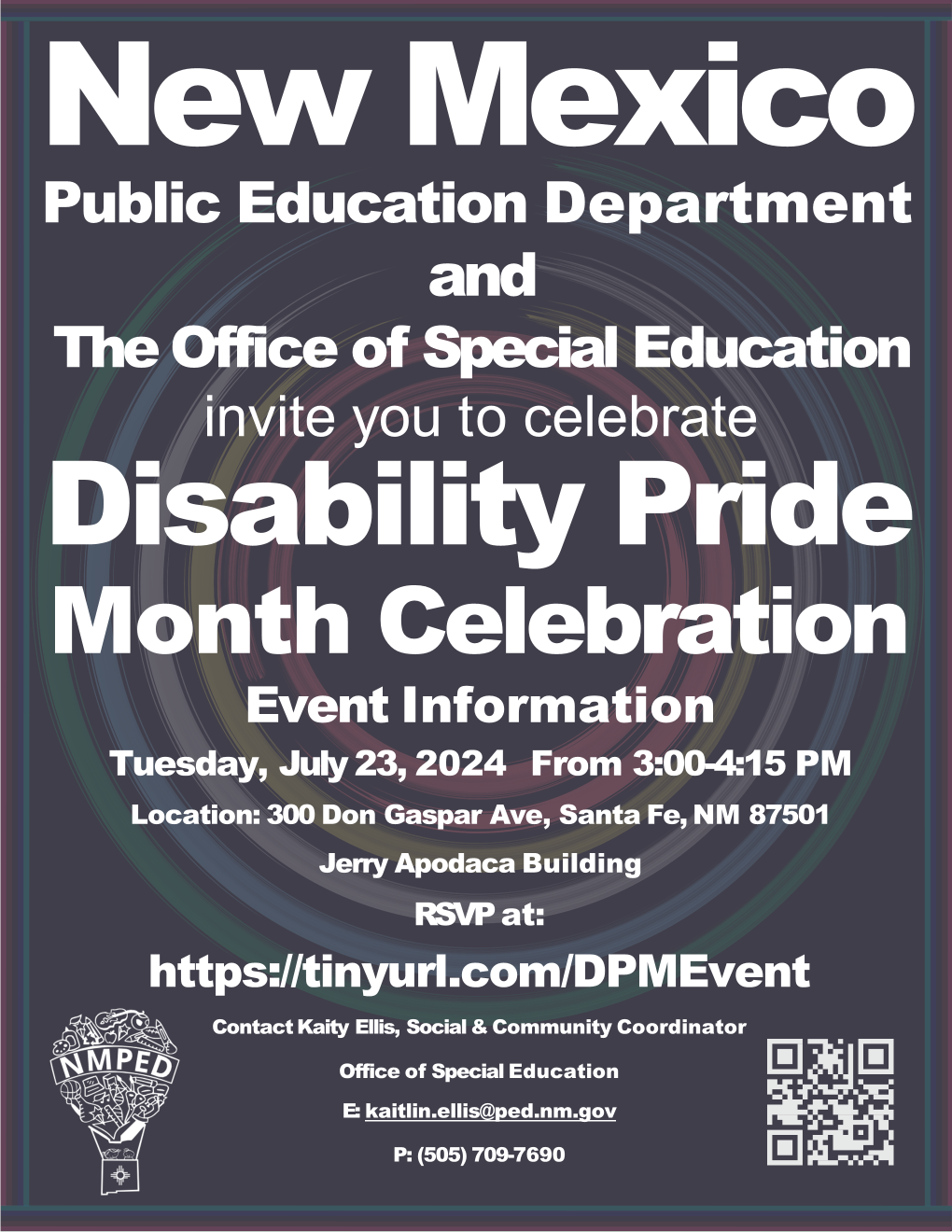 RSVP NM Public Education Department & The Office of Special Education Invite You to Celebrate Disability Pride Month

Contact: Kaity Ellis. Social & Community Coordinator
kaitlin.ellis@ped.nm.gov
505-709-7690
12
[Speaker Notes: Thank you, Ria! I want to give a shout out to our next presenter. Kaity Ellis, OSE’s Social & Community Coordinator, who is also our accessibility editor in chief and ensured today’s Office Hours had high contrast colors and18 pt arial black bold font for visual ease. Kaity will now present on Disability Pride month! Kaity?]
New Mexico
Public Education Department
and
The Office of Special Education
invite you to celebrate
Disability Pride
Month Celebration
Event Information
Tuesday, July 23, 2024,	From 3:00-4:15 PM
Location: 300 Don Gaspar Ave, Santa Fe, NM 87501 Jerry Apodaca Building
RSVP at:
https://tinyurl.com/DPMEvent
Contact Kaity Ellis, Social & Community Coordinator
Office of Special Education
E: kaitlin.ellis@ped.nm.gov P: (505) 709-7690
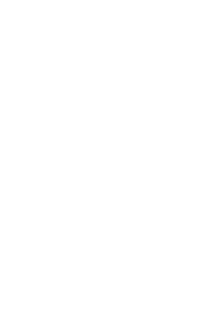 [Speaker Notes: We have added an extra Disability Pride Flyer slide for easy printing. For digital dissemination, This flyer includes clickable links and QR code.]
Request for Public Feedback
2024 ESSA Plan Amendments
The PED is undertaking a revision of our consolidated state plan under the Every Student Succeeds Act (ESSA) as one of the levers that the state agency will use to support a renewed vision and mission of education throughout New Mexico. ESSA is the reauthorization of the Federal education law that gives the NMPED more flexibility to make decisions that are right for students and families.
We want to leverage your expertise as New Mexicans—our students, parents, teachers, school leaders, Tribes, business leaders, and community members. All the information you share will be leveraged to ensure our approach represents the educational values of New Mexicans.

ESSA Plan Sections:
•Title I, Part A (Improving Basic Programs Operated by LEAs)
•Title I, Part C (Education of Migratory Children)
•Title I, Part D (Children Who Are Neglected, Delinquent, or At-Risk)
•Title II, Part A (Supporting Effective Instruction)
•Title III, Part A (English Language Acquisition, Language Enhancement)
•Title IV, Part A (Student Support and Academic Enrichment Grants)
•Title IV, Part B (Nita M. Lowey 21st Century Community Learning Centers)
•Title V, Part B, Subpart 2 (Rural and Low-Income School Program)
 Title VII, Part B of the McKinney-Vento Homeless Assistance (Education for Homeless Children)
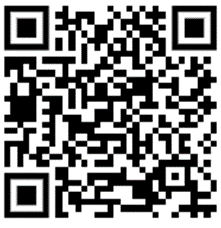 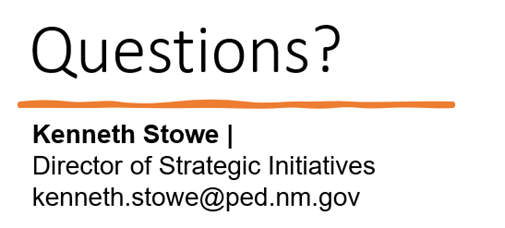 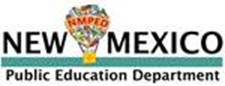 For More Details |  NMPED’s ESSA Amendment Website
https://webnew.ped.state.nm.us/bureaus/essa/2024-essa-plan-amendments/
14
[Speaker Notes: Thank you, Kaity! Now, It is the Office of Special Educations pleasure to introduce PED’s distinguished Director of Strategic Initiatives, Kenneth Stowe. Director Stowe?]
Contact List
15
[Speaker Notes: Switching gears to the updated OSE Contact list. We have increased capacity so much we made a second slide.]
Contact List
16
[Speaker Notes: This is our continued contact list.]
Resources
Have Questions for OSE? 
ose.support@ped.nm.gov
OSE Parent Portal
https://webnew.ped.state.nm.us/bureaus/special-education/parent-portal/
OSE Newsletter Link 

OSE July 2024 Newsletter (mailchi.mp)
OSE Resources

https://webnew.ped.state.nm.us/bureaus/special-education/resources/
LEA Managed Booklet https://docs.google.com/spreadsheets/d/1blsI4UJgPTpHUBUtn01L5rVrpNpVmb_25cB2wZjORic/edit?gid=0#gid=0
17
[Speaker Notes: Please find links to the OSE Parent portal, Newsletter, Resources, LEA Managed Booklet or if you have questions for OSE.]
Office of Special Education Office Hours
August 20, 2024 
Time: 3:30 – 4:30 p.m. 
Location: Virtual, Microsoft Teams Click here to join the meeting
Click here to join the meeting 
Meeting ID: 252 341 847 618 Passcode: 7tVTBm 
Or call in (audio only) 
+1 505-312-4308,,779020632# 
Phone Conference ID: 779 020 632#
18
[Speaker Notes: Office hours are held every third Tuesday of the month, 3:30-4:30. Our next Office hours will be August 20th]
Questions From The Field?
19
[Speaker Notes: Now we will open it up for questions. Please remember to raise your hand or type in chat.]